CĂN CHỈNH
MÁY
CHIẾU
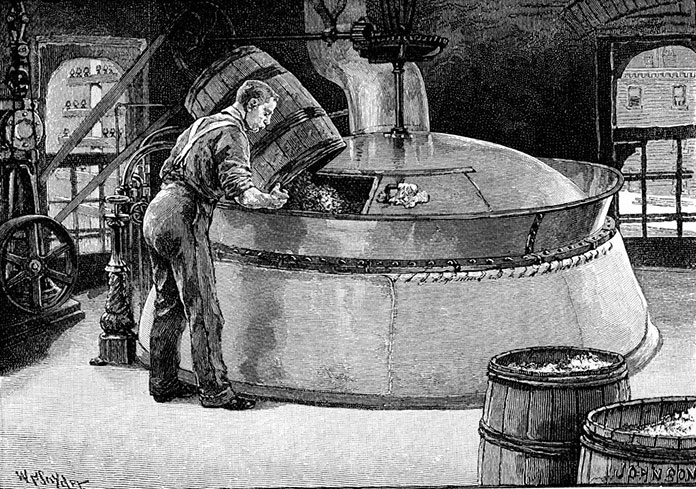 Bia là một phần trong chế độ ăn uống hàng ngày của các Pharaoh Ai Cập cách đây hơn 5000 năm, hiện nay là món đồ uống đàn ông rất thích
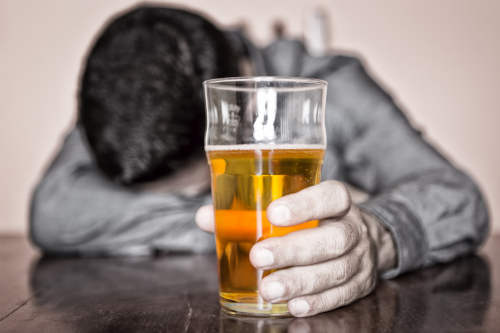 Vào trong cơ thể biến đổi ethanol tạo thành acetaldehyde. 
Đây là chất gây độc lên hầu hết các hệ cơ quan trong cơ thể.
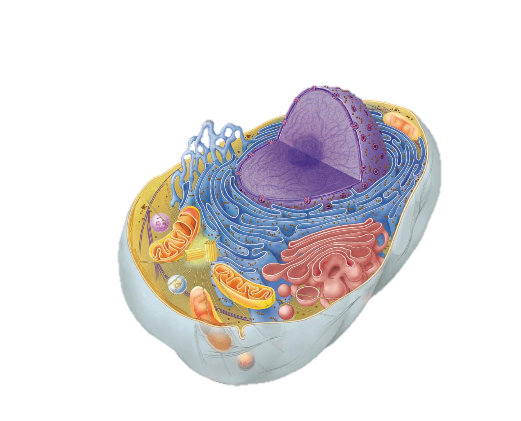 TẾ BÀO NHÂN THỰC (PHẦN 2)
CHỦ ĐỀ: CẤU TRÚC TẾ BÀO
ThS. Phạm Minh Huệ
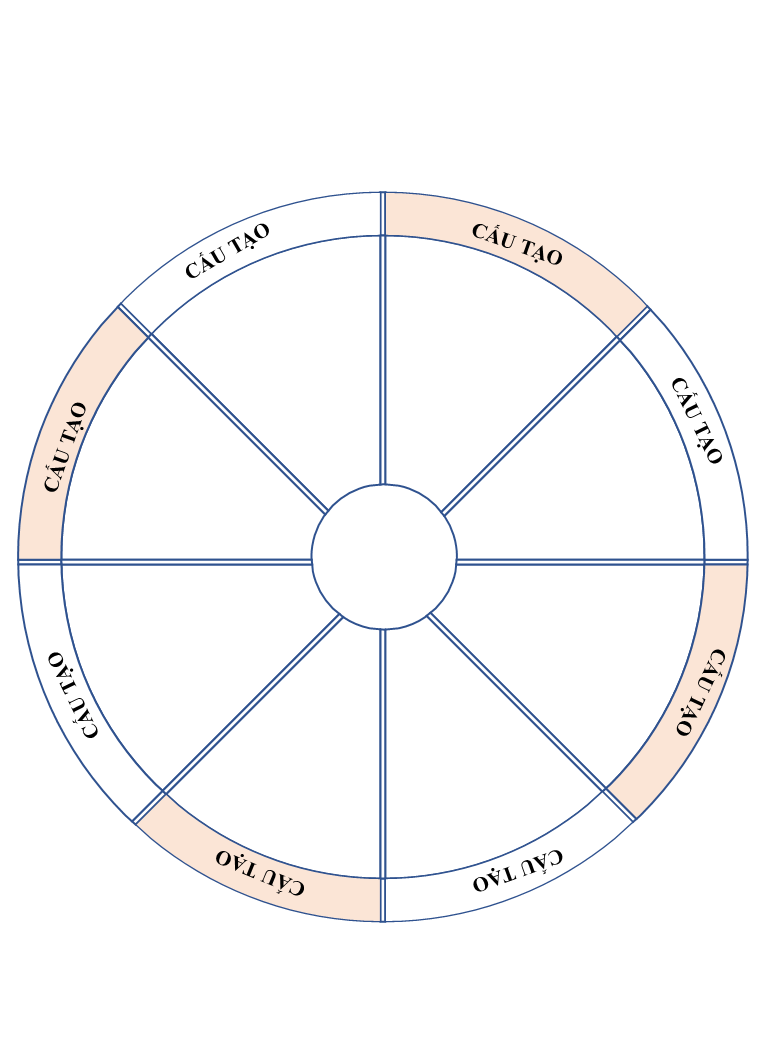 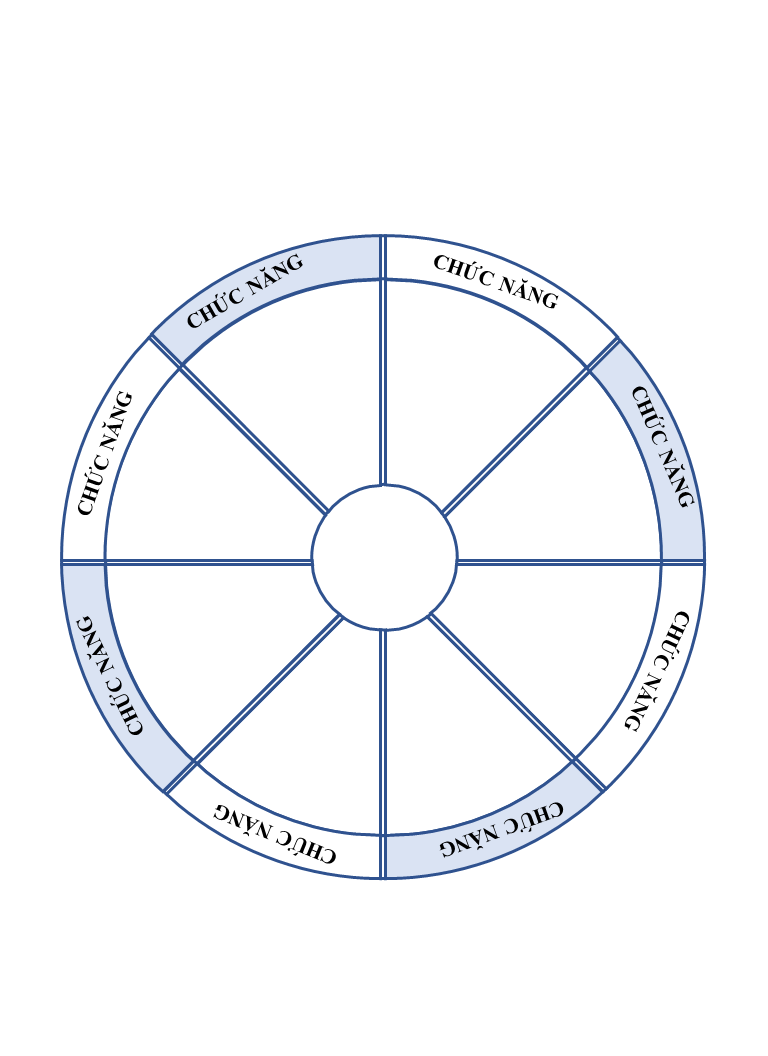 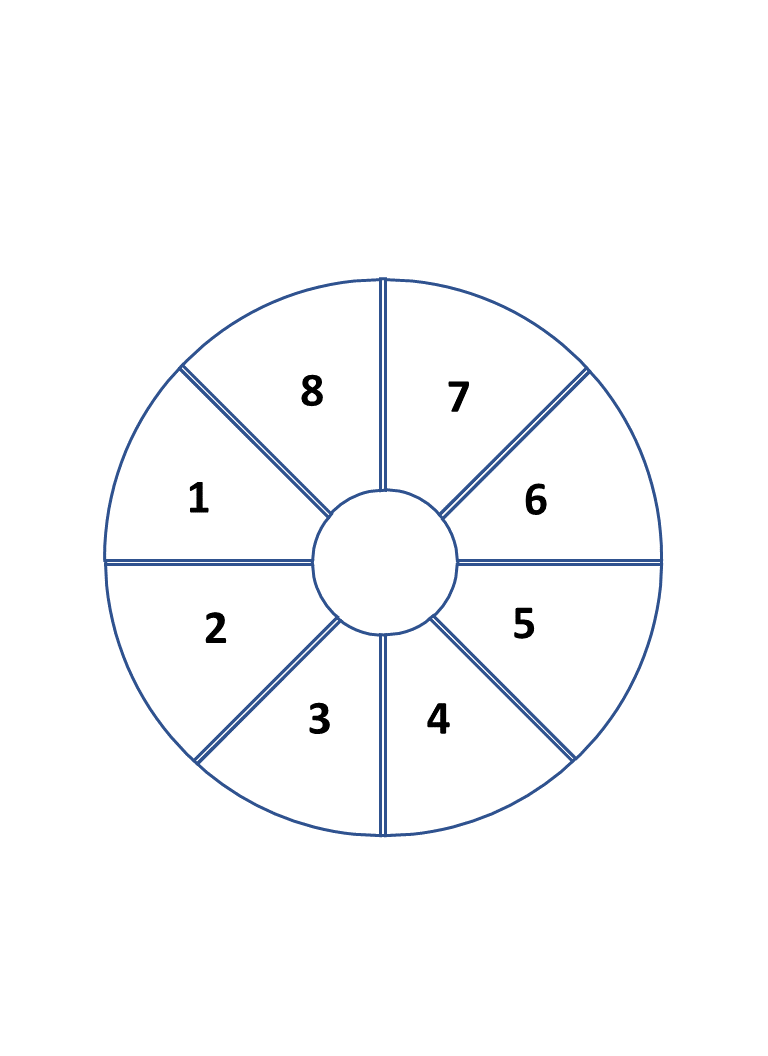 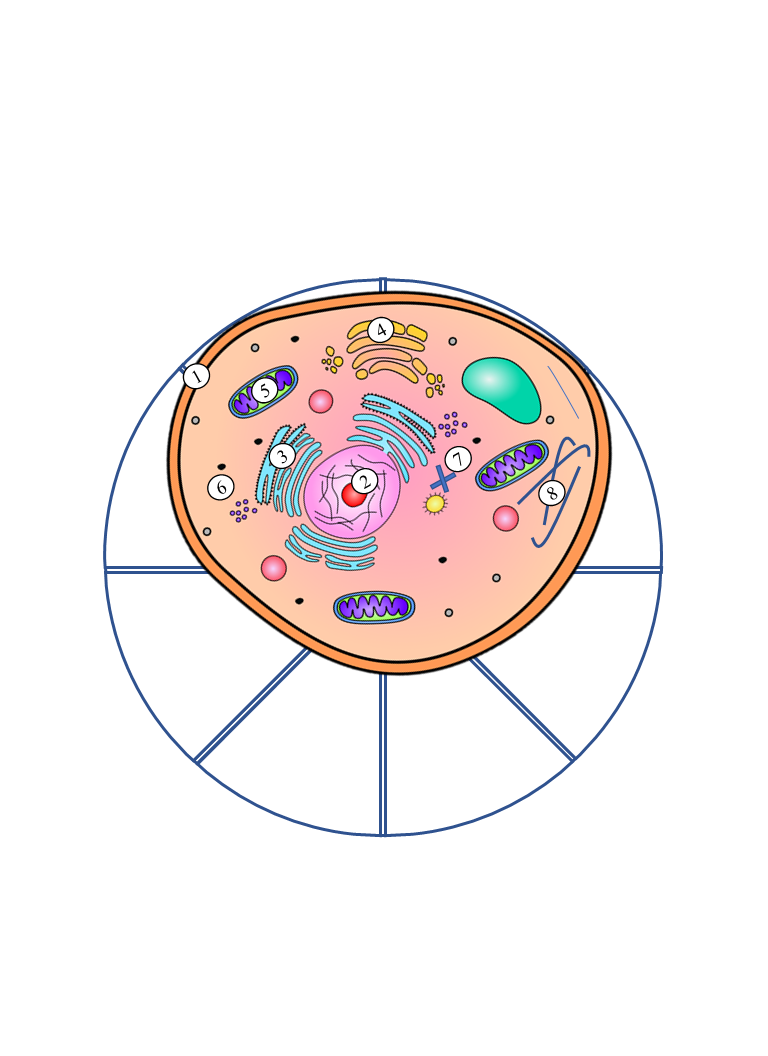 YÊU CẦU CẦN ĐẠT
- Trình bày được cấu tạo và chức năng của tế bào chất, nhân tế bào.
- Phân tích được mối quan hệ giữa cấu tạo và chức năng của bào quan trong tế bào: lưới nội chất, ribosome.
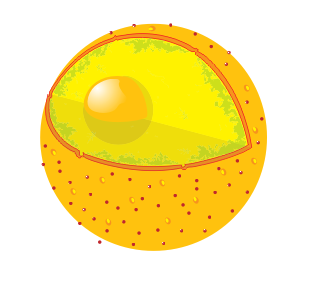 NHÂN TẾ BÀO
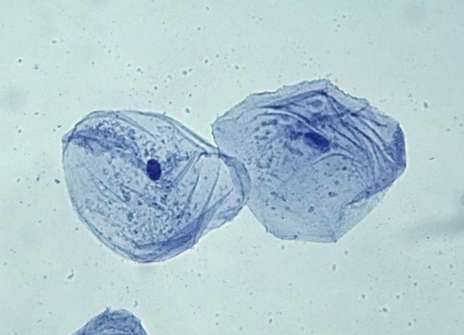 Tế bào niêm mạc miệng
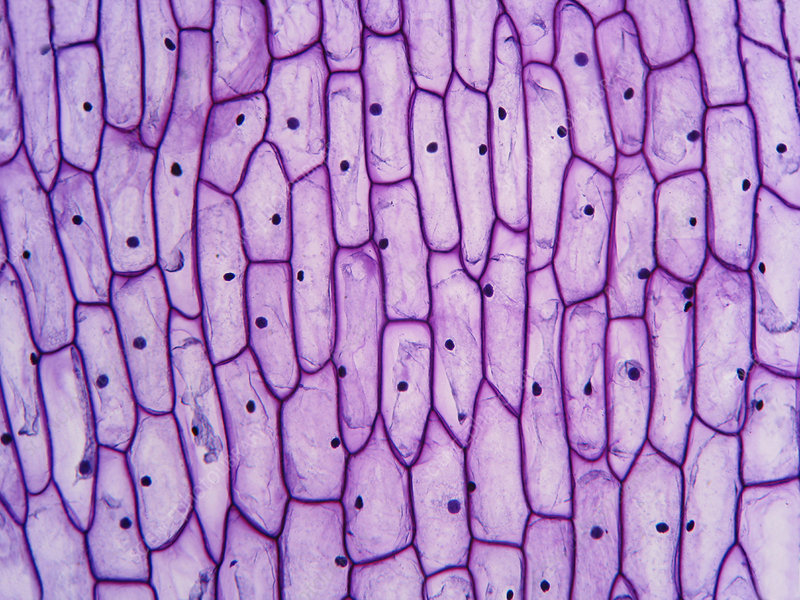 Tế bào vảy hành tím
0,25 µm
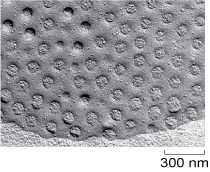 1 µm
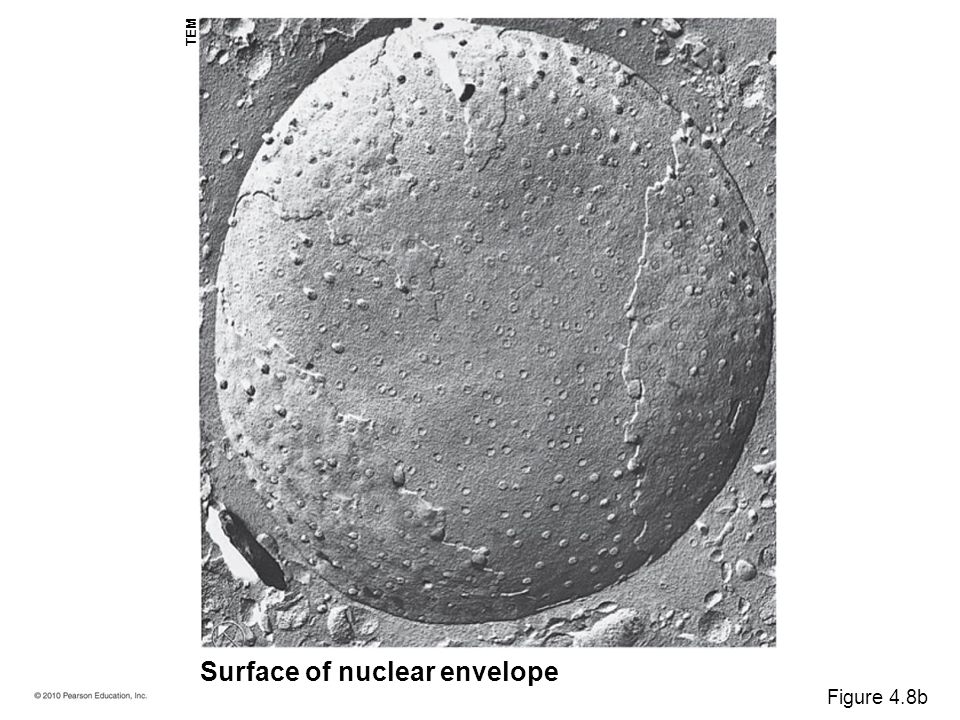 Phức hệ lỗ màng nhân
(TEM)
1 µm
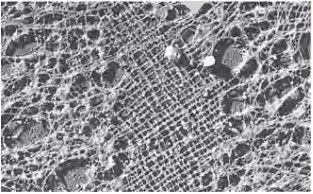 Bề mặt màng nhân
(TEM)
Tấm lót màng nhân
(TEM)
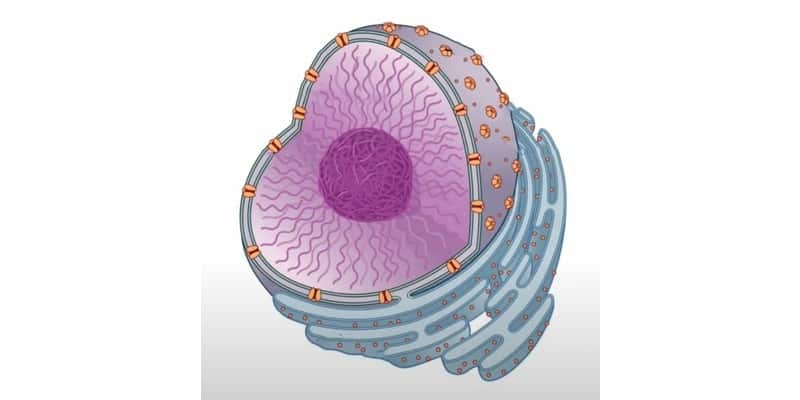 Nhân
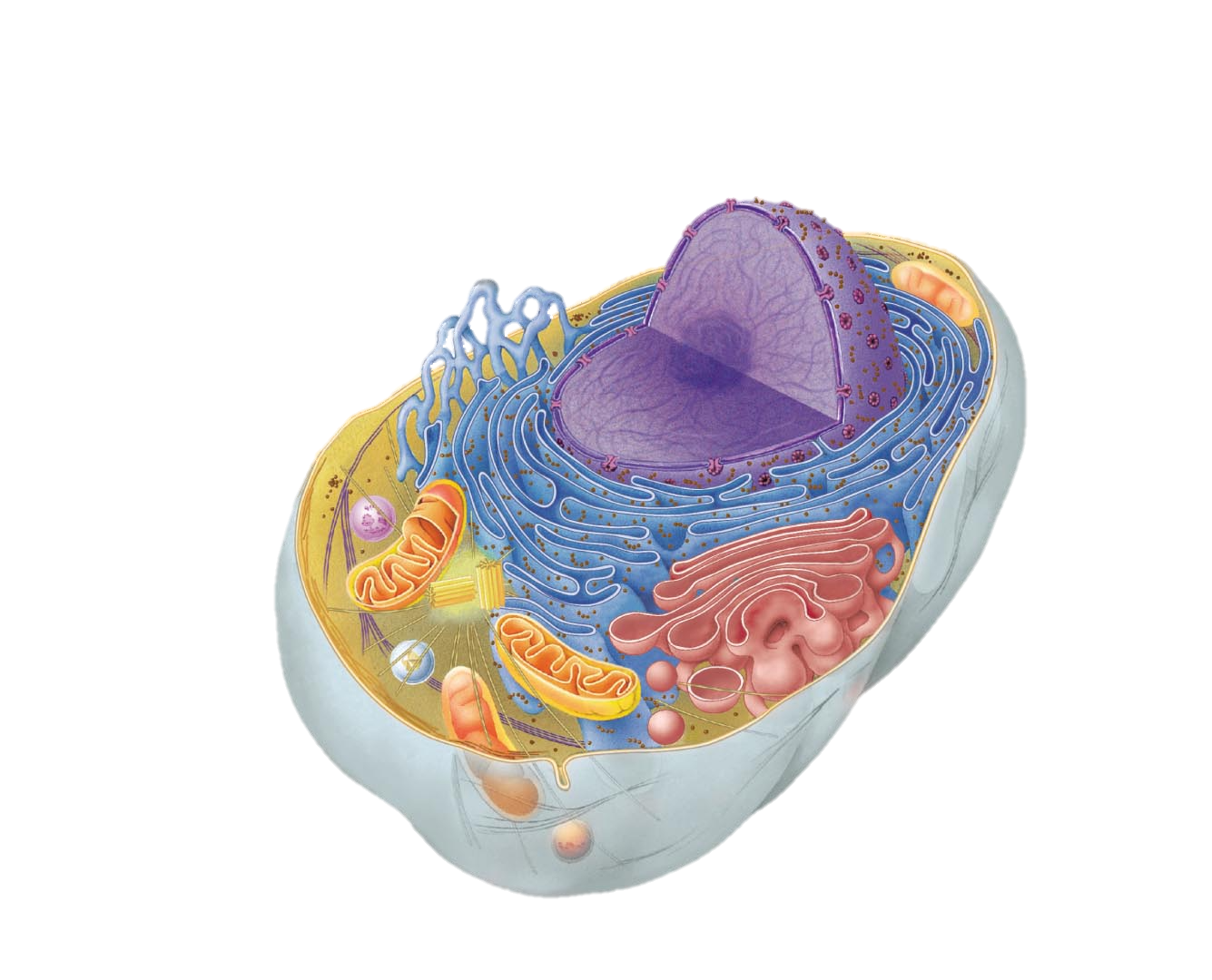 Ribosome
Phức hệ lỗ nhân
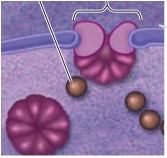 Hạch nhân
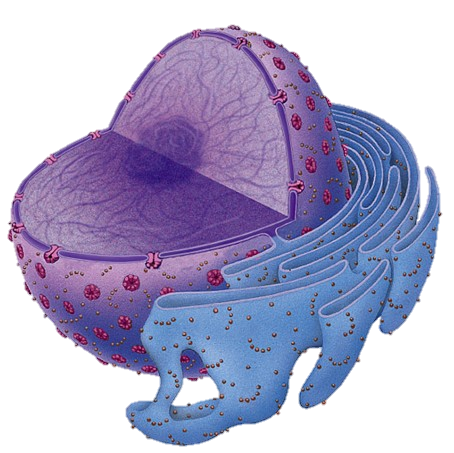 Chất nhiễm sắc
Màng nhân
Lỗ màng
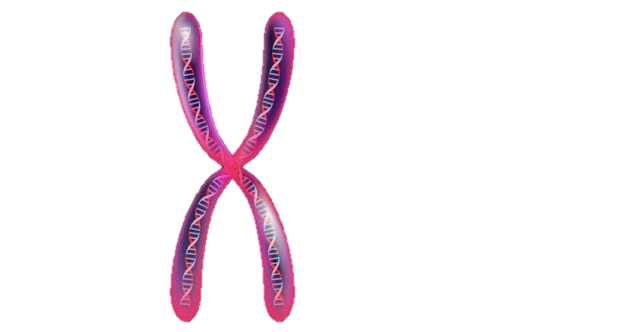 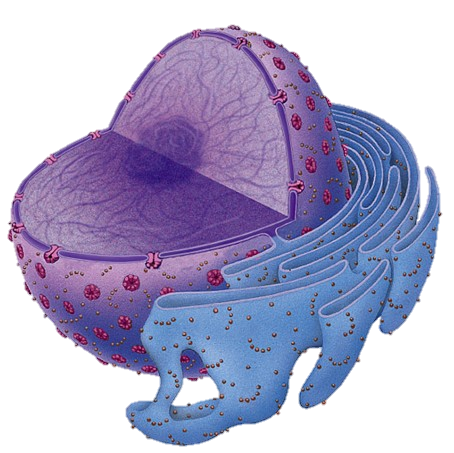 Chất nhiễm sắc
Protein
Nhiễm sắc thể
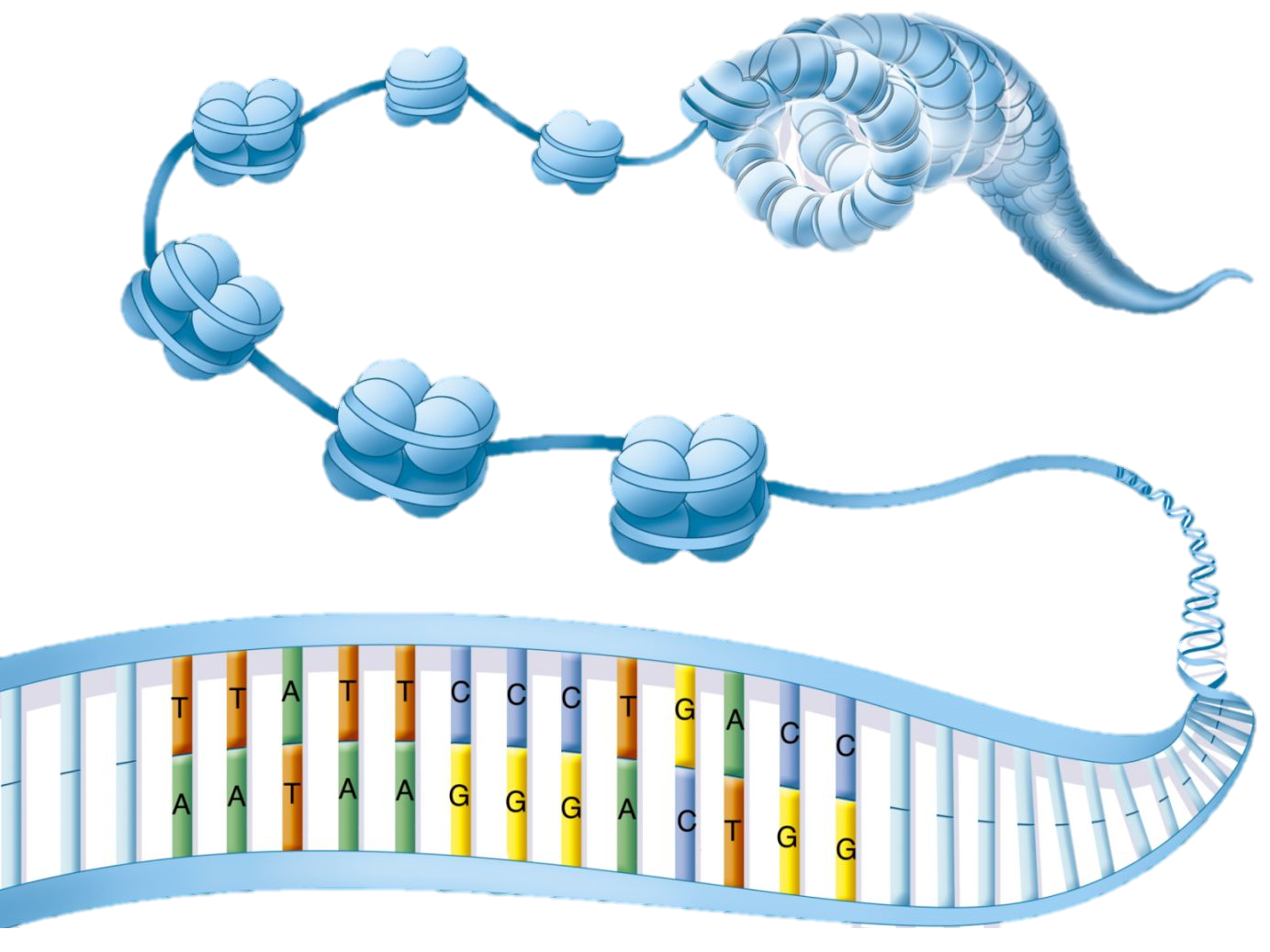 DNA
NHÂN TẾ BÀO
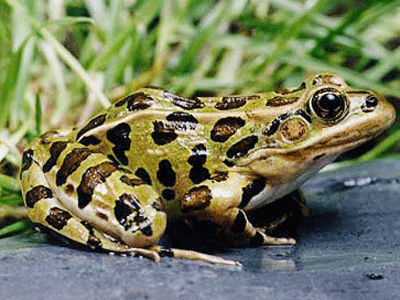 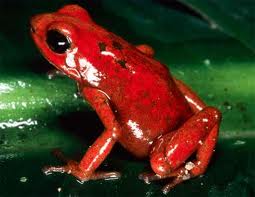 Ếch loài B
Ếch loài A
Tế bào sinh dưỡng
Tế bào trứng
n
2n
Hãy dự đoán ếch con mang đặc điểm của loài nào?
Kết quả thí nghiệm
 chứng minh 
nhân có chức năng gì?
Ếch con
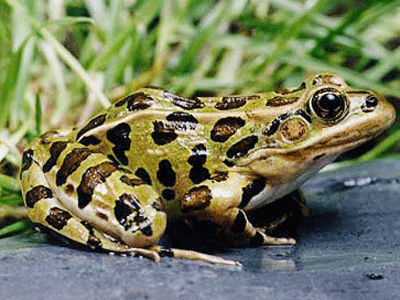 NHÂN TẾ BÀO
 - Màng kép đóng vai trò bảo vệ nhân và có các lỗ cho điều hoà các chất đi ra vào nhân.
- Chất nhân chứa sợi nhiễm sắc (cấu tạo chủ gồm ADN và protein histon) mang thông tin di truyền, là trung tâm điều khiển các hoạt động sống của tế bào.
- Nhân con (hạch nhân) có vai trò tổng hợp ribosome.
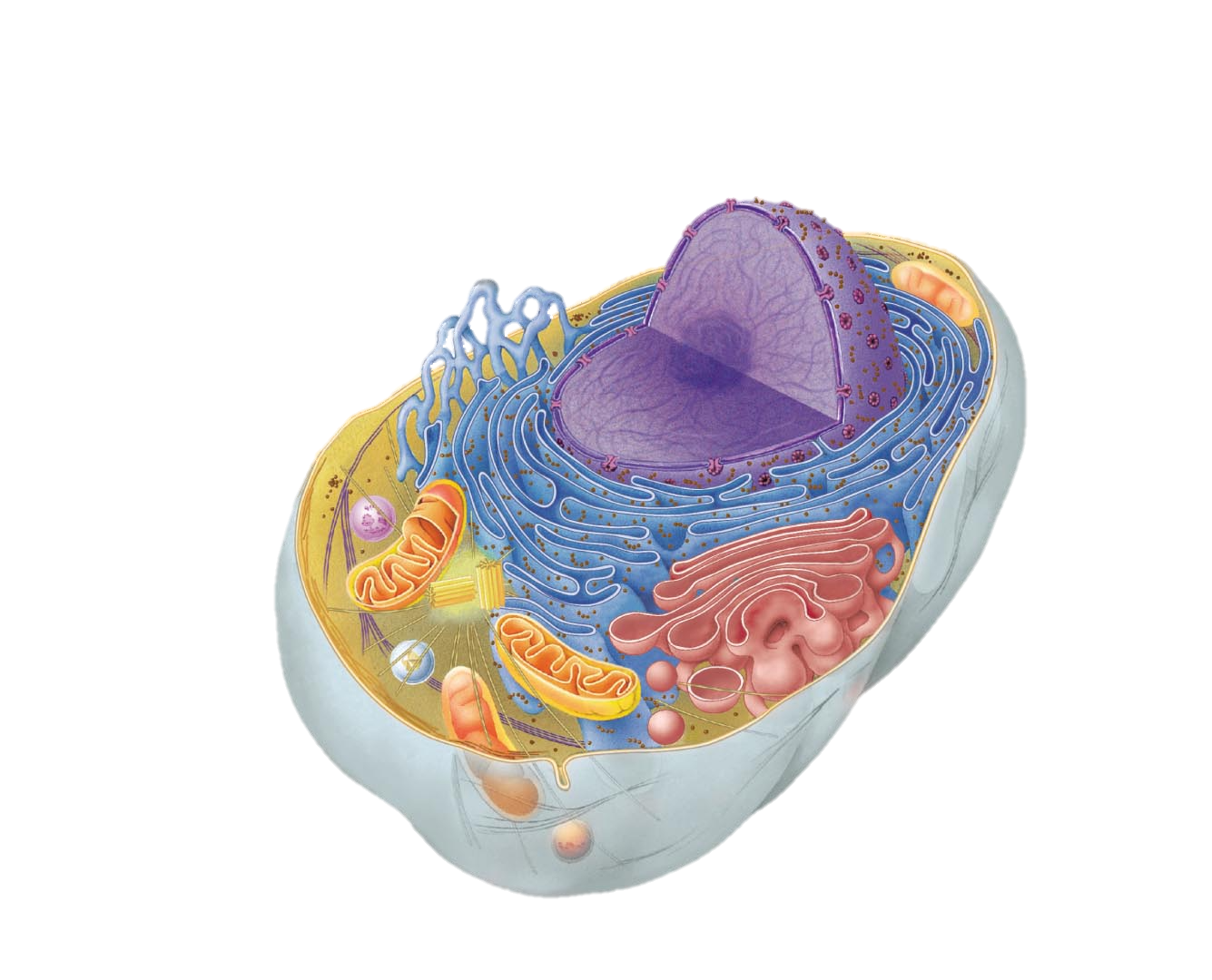 TẾ BÀO CHẤT
Màng sinh chất
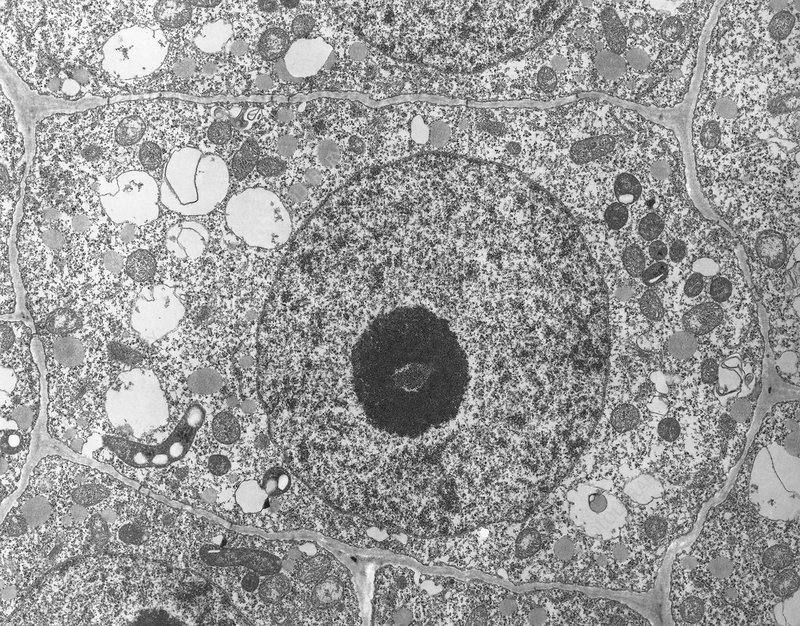 Nhân
Tế bào chất
TẾ BÀO (TEM)
Màng sinh chất
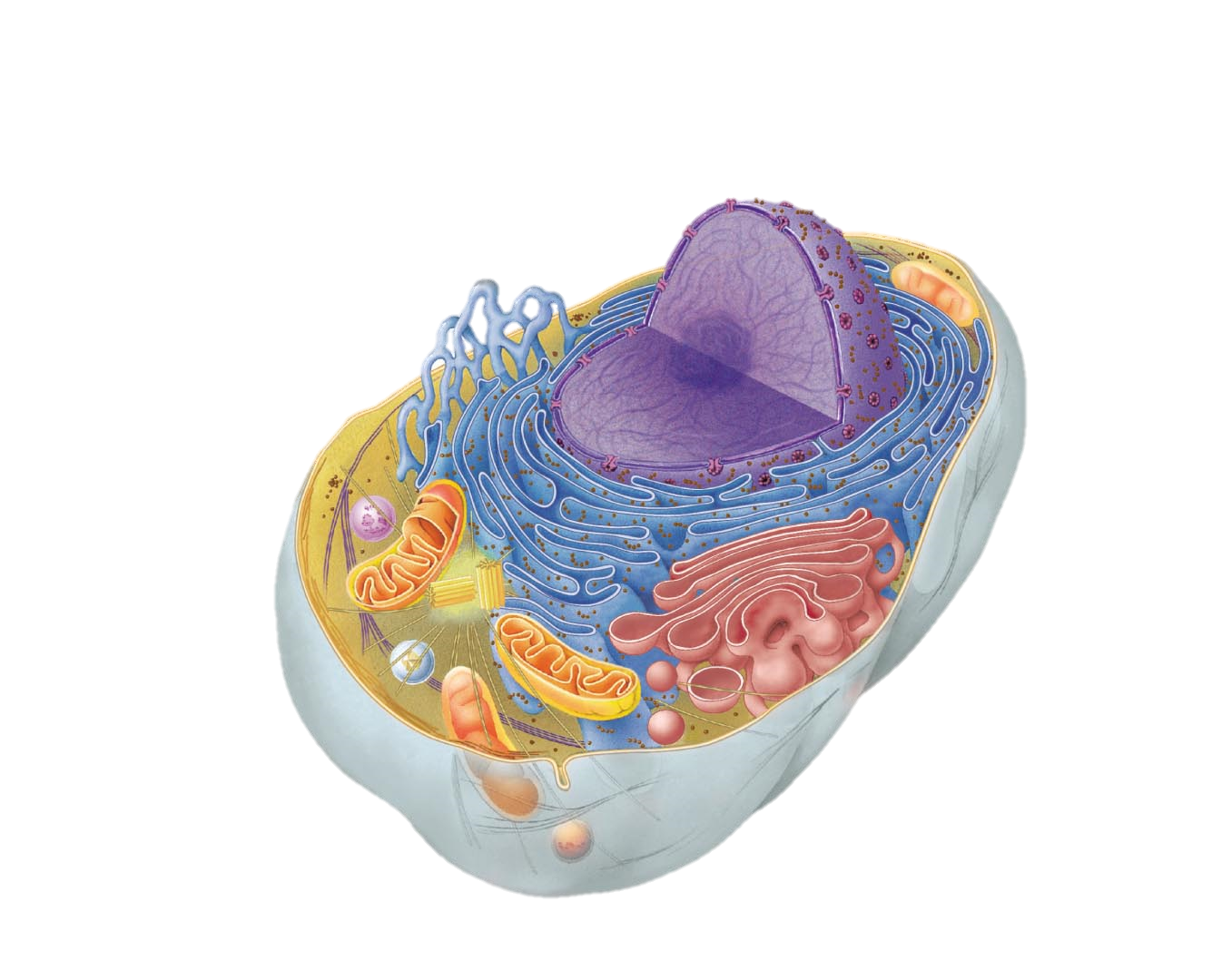 Nhân
Tế bào chất
TẾ BÀO ĐỘNG VẬT
TẾ BÀO CHẤT
 - Là vùng nằm giữa màng sinh chất và nhân, là nơi diễn ra hầu hết các hoạt động sống của tế bào. 
- Gồm toàn bộ vật chất bên trong của tế bào được gọi là chất nguyên sinh: 
+ Dịch keo (bào tương) chứa nước, các chất vô cơ, enzyme, carbohydrate, acid hữu cơ... 
+ Bào quan: ti thể, lục lạp, bộ máy golgi...
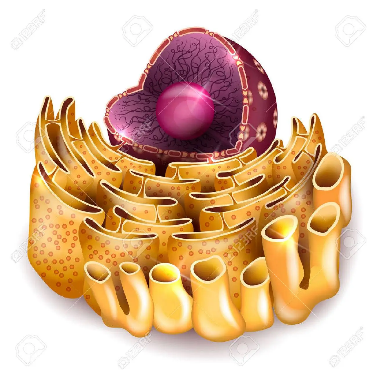 LƯỚI NỘI CHẤT
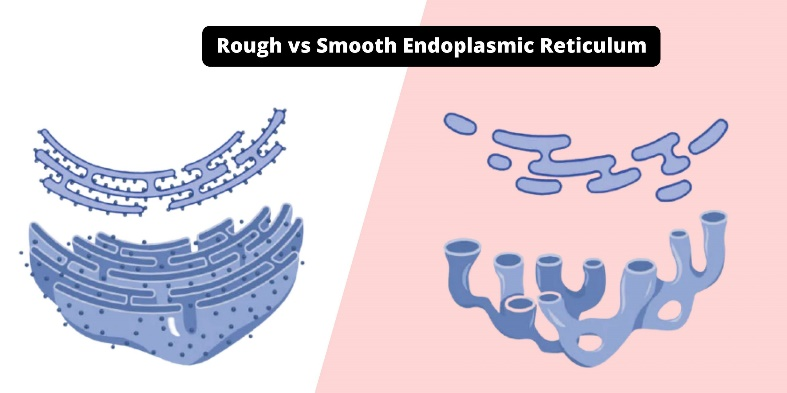 Lưới nội chất
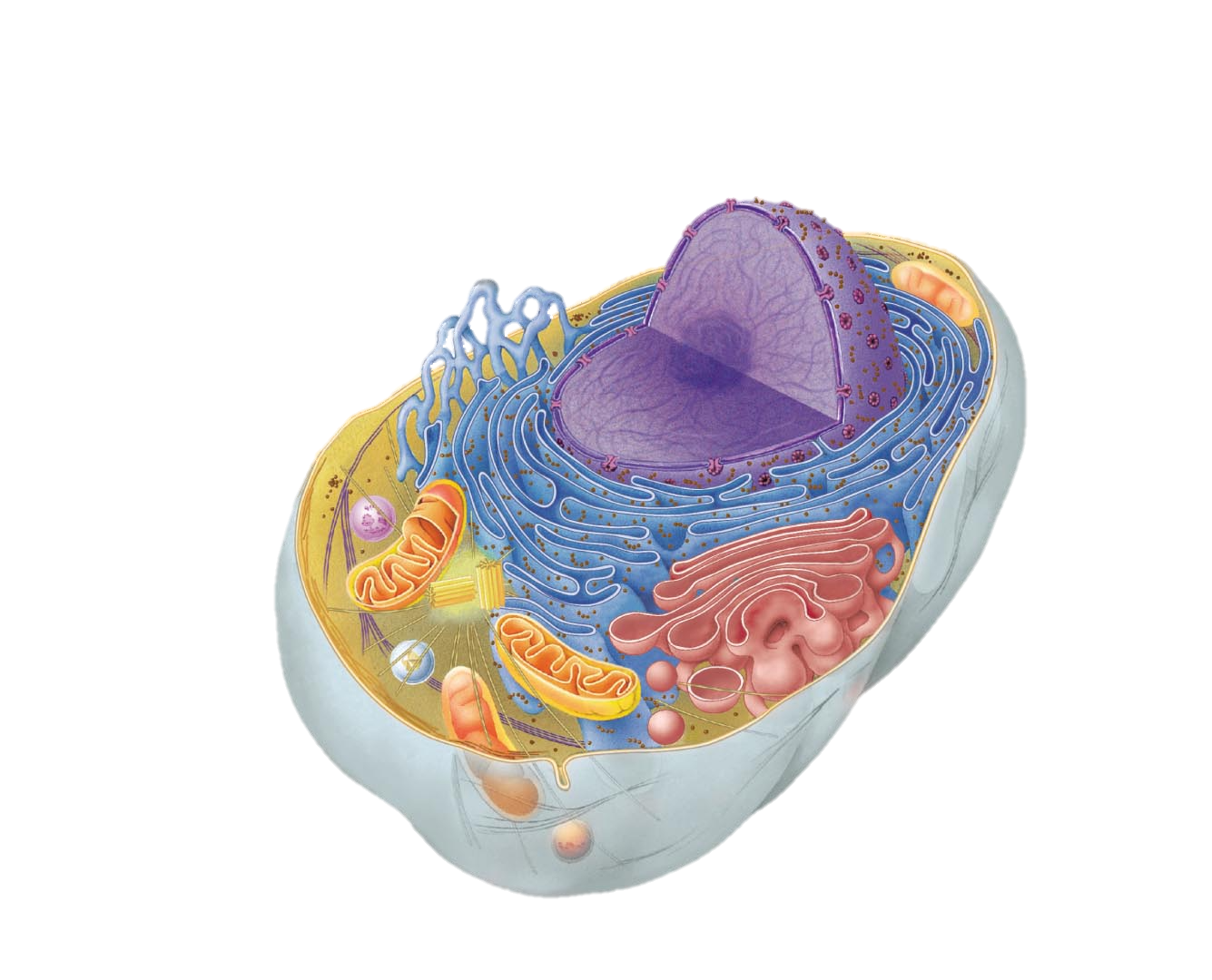 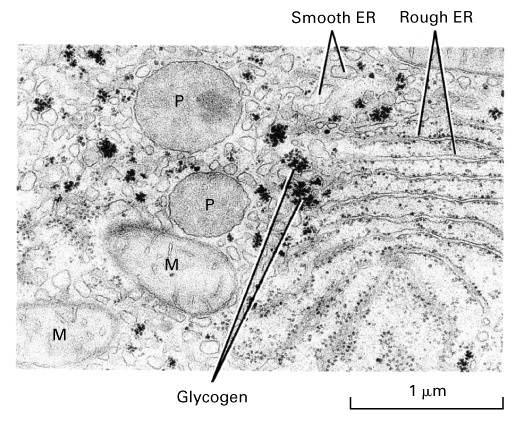 LNC trơn   LNC hạt
LƯỚI NỘI CHẤT
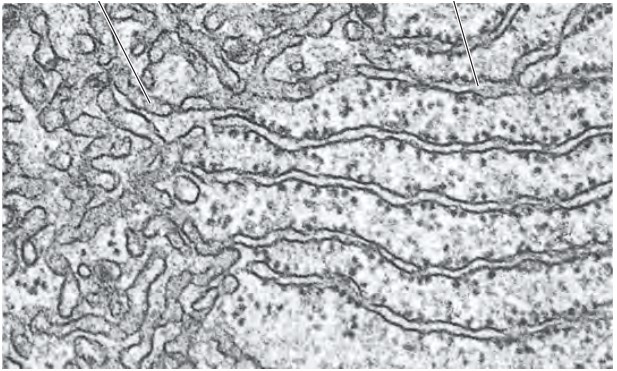 LƯỚI NỘI CHẤT
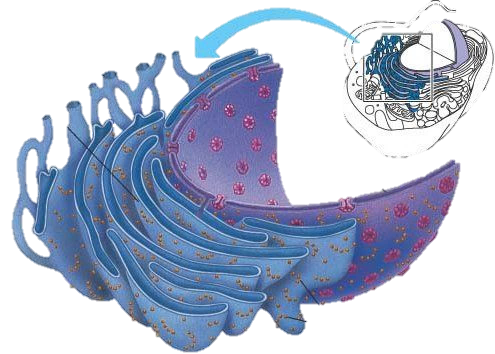 LNC hạt
LNC trơn
Hạt ribosome
LƯỚI NỘI CHẤT
Lưới nội chất hạt
Lưới nội chất trơn
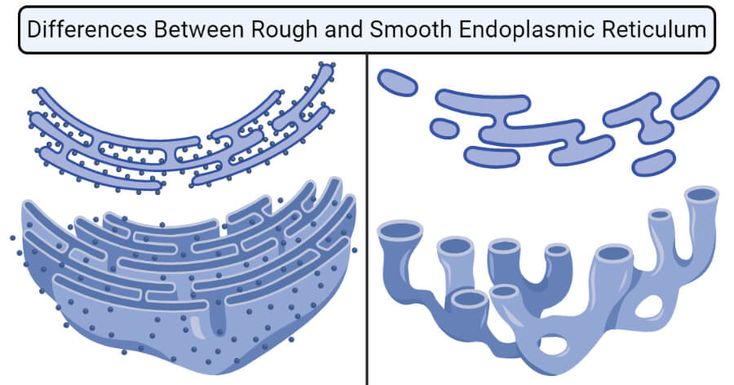 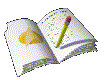 Hãy hoàn thành bảng sau:
Nội dung
Lưới nội chất hạt
Lưới nội chất trơn
Cấu tạo
Chức năng
Hình 
minh họa
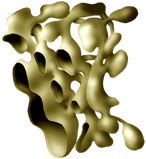 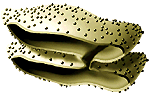 Là hệ thống xoang dẹp,
một đầu nối với màng nhân,
đầu kia nối với lưới nội chất 
trơn.
- Có đính các hạt ribôxôm.
Là hệ thống xoang hình 
 ống, nối tiếp với lưới nội 
 chất hạt.
 Không dính các hạt 
  ribôxôm, đính các enzim.
Tổng hợp lipit, 
chuyển hóa đường, 
phân hủy chất độc hại
Tổng hợp prôtêin, chủ yếu 
là prôtêin xuất bào
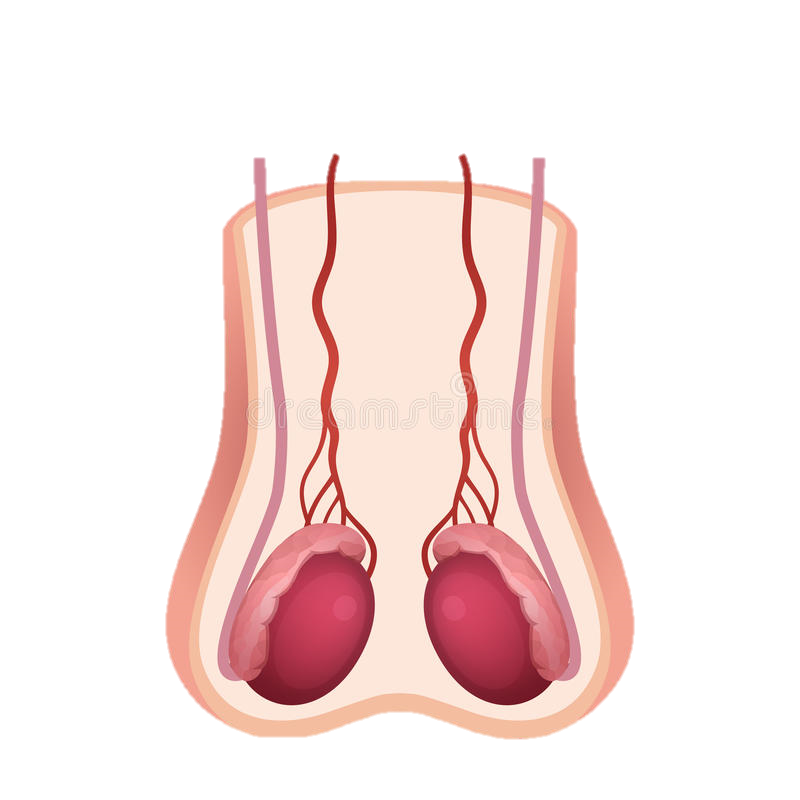 steroid
TINH HOÀN
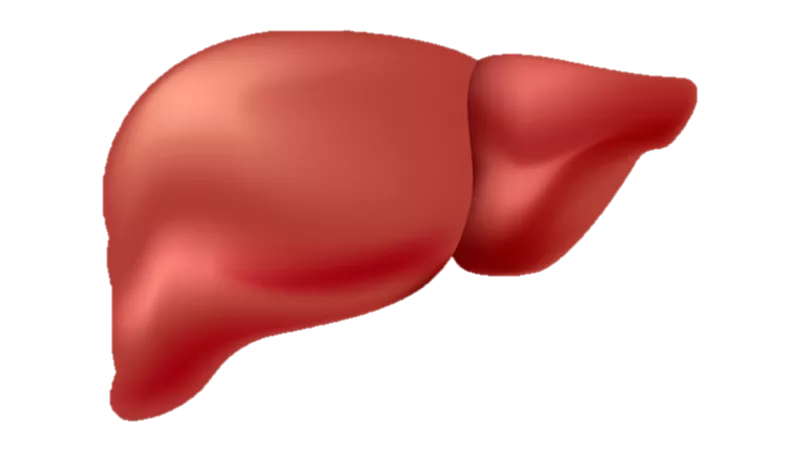 -hydroxyl
GAN
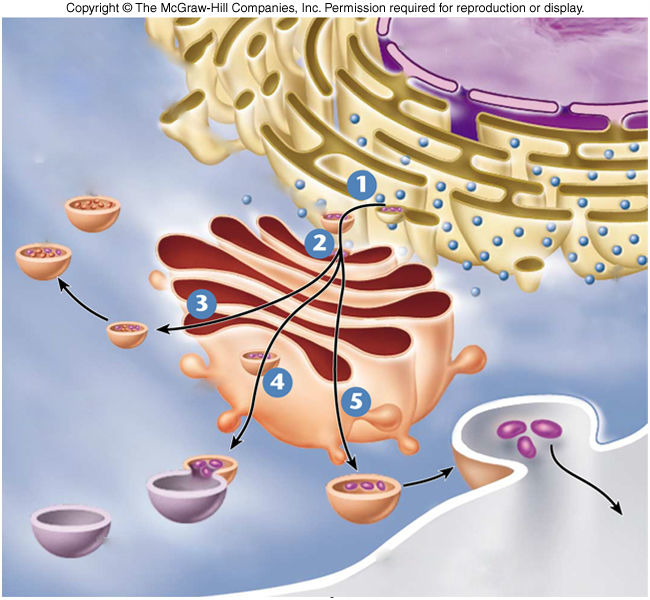 TỔNG HỢP CÁC CHẤT Ở LƯỚI NỘI CHẤT HẠT
MẠNG LƯỚI NỘI CHẤT
 - Hệ thống lưới nội chất gồm các ống và các túi dẹp chứa dịch nối thông nhau thành một mạng lưới, gồm lưới nội chất hạt và lưới nội chất trơn. 
- Lưới nội chất trơn là nơi tổng hợp nhiều loại lipid, chuyển hóa đường, khử độc. 
- Lưới nội chất hạt có các hạt ribosome, là nơi tổng hợp protein.
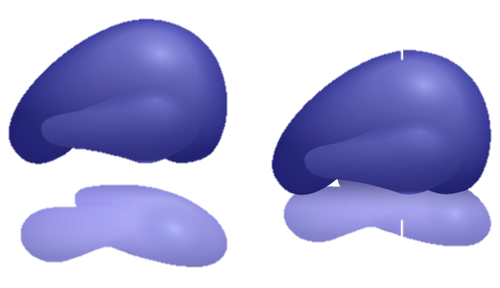 RIBOSOME
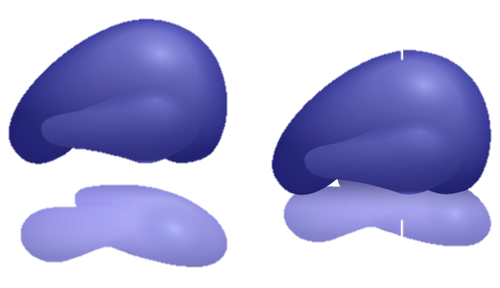 Tiểu đơn vị lớn
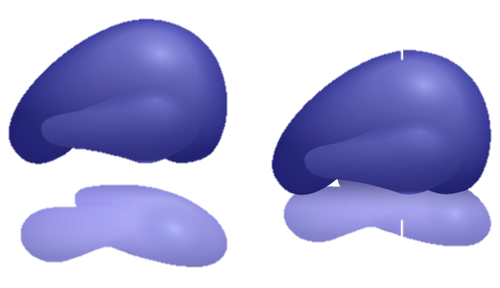 rRNA + protein
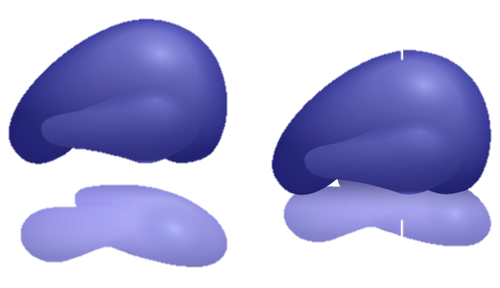 Tiểu đơn vị nhỏ
RIBOSOME
BIỂU ĐỒ RIBOSOME
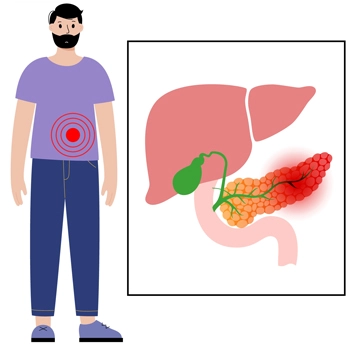 TỤY
RIBOSOME
Là bào quan không có màng bao bọc, giữ chức năng tổng hợp protein.
EM CÓ BIẾT?
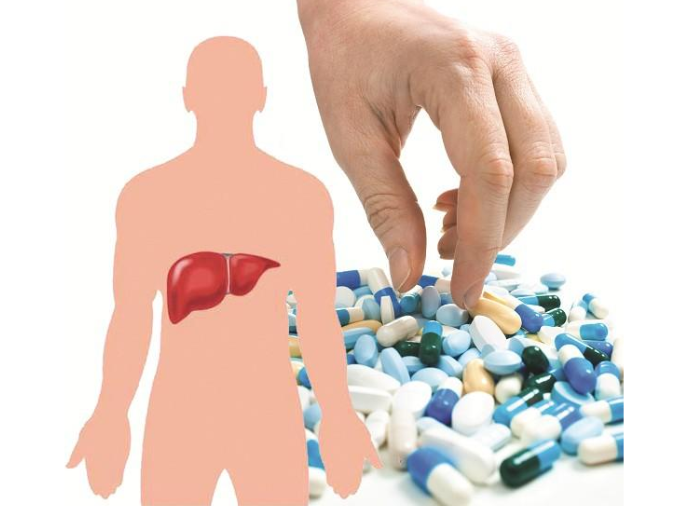 THUỐC GIẢM ĐAU
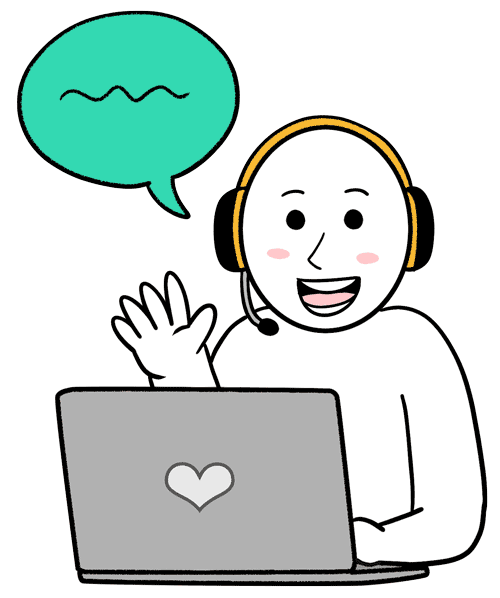 LUYỆN TẬP
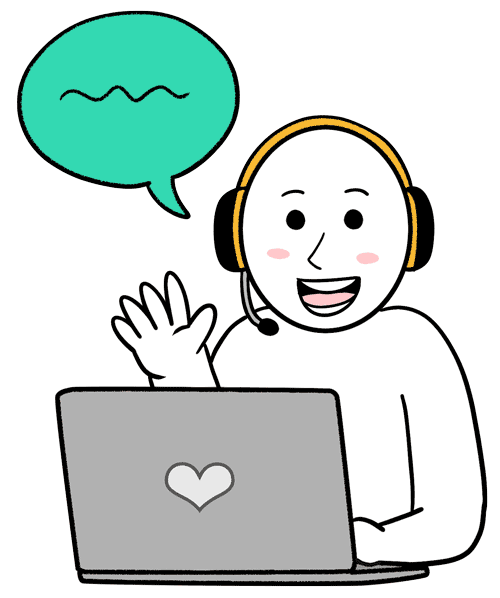 1. Tại sao lưới nội chất hạt là nơi sản xuất protein?
2. LướI nội chất có cấu tao phù hợp với chức năng như thế nào? Trong các tế bào: tế bào thần kinh, tế bào tinh hoàn, tế bào gan, tế bào cơ, tế bào bạch cầu. Tế bào nào có lưới nội chất trơn phát triển, tế bào nào có lưới nội chất hạt phát triển? Giải thích.
3. Tại sao lại nói nhân đóng vai trò trung tâm thông tin của tế bào?
BÀI TẬP
Nghiên cứu sự phù hợp giữa cấu trúc và chức năng của bộ máy golgi, ti thể, lục lạp?